Types of meanings
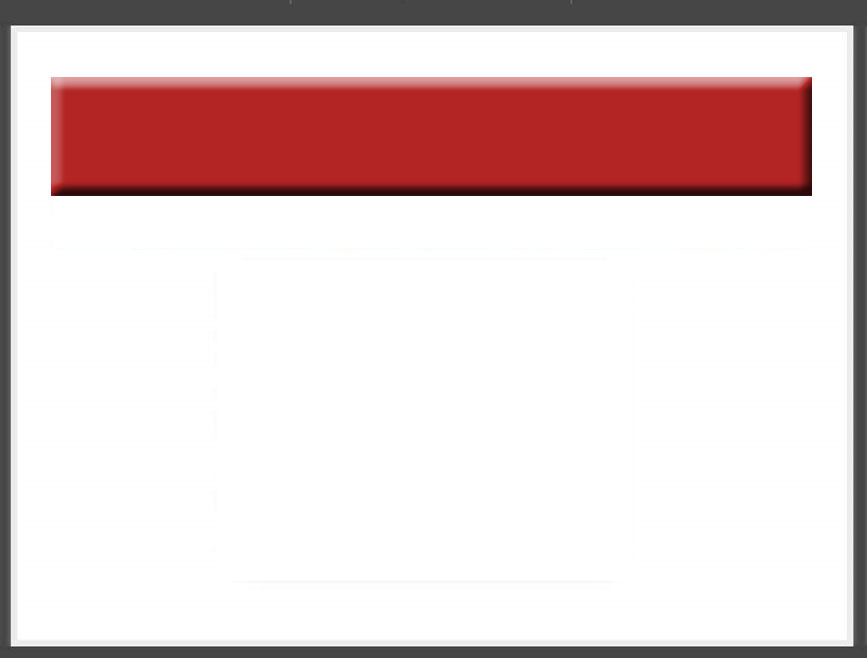 Presented by :
Amna Hussein Ali   MA Student 2018 . 2019
conceptual  meaning
• Logical, cognitive, denotative 
• Central factor in linguistic communication, and integral to the essential functioning of language

•                                        

 

              Classification of sounds in phonology                                                          Sentence 


             Positively                negatively                                           S.                         pred.

         /b/: + bilabial , + voice , - nasal                                  Detr.          N.          v.              comp.


                                                                                                                                       Detr.              n. 
                                                                                                                   No            man          is        An                island
structure principle
Contrastiveness principle
The aim of conceptual semantics is to provide a configuration  
     of abstract symbols which is its semantic representation, 
 to shows exactly what we need to know if we are to 
     distinguish that meaning from all other possible sentence meanings in  
     the language 
 and to match that meaning with right syntactic and 
     phonological expression
Connotative  meaning
It is the communicative value an expression has by virtue of what it refers to, over and above its purely conceptual content. 

                                               Referent Woman 

             Criterial properties                           Non-Criterial properties 

        adult , human, female                Psychological      Social     Typical   Putative
Facts 


Connotation is talking about real world experience . 
Connotative meaning is not specified to language, but is shared by other communicative system. 
Connotative meaning is peripheral compared with conceptual meaning (relatively unstable ). 
Connotative meaning is indeterminate and open - ended .
Affective  Meaning
The meaning a piece of language conveys about the social circumstances of its use.
.Crystal and Davy dimensions 
1- Dialect 
2- Time 
3- Province 
4- Status 
5- Modality 
6- Singularity
. Synonyms do not exist 
Steed (poetic )
Horse (General) 
Nag ( stang ) 
Gee-gee (baby language )
Example:
- They chucked the stone at the cops, and then did a bunk with the loot.
- After casting stone at the police, they absconded with the money. 
     Illocutionary force 
    -request -assertion - apology- threat, etc. 
I haven't got a knife 
    assertion -request.
Social  Meaning
The meaning that reflects the personal feelings of the speaker, including his attitude to the listener, or his attitude to something he is talking about. 
- you're a vicious tyrant villainous reprobate and I hate you for it ! 
I'm terribly sorry to interrupt, but I wonder if you would be so king 
   as to lower your voices a little. (Playful remark)


- Will you belt up. (Sarcasm)
[Intonation / tone of voice]
Reflected  Meaning
The meaning which arises in cases of multiple conceptual meaning, when one sense of a word forms parts of our response to another sense.





One sense of a word seems to rub off on another sense through relative frequency and familiarity  or through the strength of its associations.
The comforter and the Holy Ghost. (Trinity).
Comforter / warm and comforting.
Holy Ghost / awesome.
Collecative  Meaning
Consists of the associations a word acquires on account of the meanings of words which
tend to occur in its environment.
Pretty      /       Handsome 
Woman      good looking         man

 Quasi   - synonymous verbs.


Not all differences in potential Co-occurrence need to be explained.



(collecative meaning is an idiosyncratic property of individual words).
Wonder / stroll 
Tremble   / quiver
Stylistic differences.
    Conceptual differences.
Associative  Meaning
Reflected , collocative , affective , social meaning , all have more in conceptual meaning , why .
The same open – ended, variable character.
 Lend themselves to analysis.
 Contrast with conceptual meaning ( requires the postulation of  
     intricate mental structures) 
Associative meaning can be studied systematically only by 
    approximative statistical techniques.
Osgood  and  Sulci  Proposal
{Devised a technique for plotting meaning in terms of a multidimensional semantic space}
     using data Speakers judgments recorded – seven – point scales.
                                
          Good    ………: ………: ………: ………: ………: ………: … bad 
          Hard     ………: ………: ………: ………: ………: ………: … soft
          Passive ………: ………: ………: ………: ………: ………: … active 
                           3           2         1         0          1          2         3


        1- Evaluation (    good  / bad        )
        2- Potency     (     hard  / soft        )
        3- Activity      (   active / passive  )
Bagpipe
Three Dimensions:
Thematic  Meaning
It is the meaning which is communicated by the way in which a speaker or writer organizes the message in terms of ordering , focus , and emphasis. 
  Mrs. Bessie smith donated the first prize (active) 
      The first prize was donated by mrs. bessie smith (passive).
1- Have different communicative values (different contexts) 
2- The active sentence answers what did mrs. bessie smith donate ? 
3- The passive sentence answers who was the first prize donated by ? 
4- Have the same truth conditions
Thematic  meaning  is either:
a matter of choice between alternative grammatical construction
 A man is waiting in the hall 
 there is a man waiting in the hall 
can be contrived by lexical means (Substitute Belong to for Owns)
   my brother owns the largest shop in the town 
   the largest shop in the town belongs to my brother 
It is stress and intonation 
 Bill uses an electric razor
 The Kind of razor that bill uses is an electric one.
Demarcation  Problems
Problems Of Separating Conceptual Meaning From The More Peripheral Categories. 
The Difficulty Of Delimiting Conceptual From Connotative Meaning:
  
He Stuck The Key In His Pocket.
He Put The Key In His Pocked.
                                                               But 
The solution is to conclude that quasi _synonyms differ on at least  
   two planes of meaning.
Conceptual And Socio-stylistic Meaning
Conceptually Synonymous
Stylistically Different
Descriptive  Meaning
Ideational   ---- Halliday 
    Descriptive ---- Lyons 
    Referential ---- others 
    Logical

 1- Determines whether or not any proposition it express is true or false (logical and proposition).
 2- Constrains what the expression can be used to refer to. (referential) 
 3- It is objective in the sense that it interposes a kind of distance between the Speaker and what  
      he says.  (displaced) 
 4- It is fully conceptualized.
 5- Descriptive aspects of the meaning are exposed in the sense that they can be negated or 
     questioned.
Characteristics.
Dimensions  of  Descriptive  Meaning
1- Intrinsic dimensions        
 Quality               (red / green / walk / run )
      That is not my father, that is my dad 
 Intensity            (large / huge ) 
 it wasn’t just large, it was huge  
 Specificity 
 it’s a dog unilaterally entails it is an animal 
 it is not an animal unilaterally entails its not a dog. 
     (type – specificity / part – specificity- intensity – specificity).
    Vagueness

 generality 
    A- I saw a reptile 
    B- I saw a snake
   abstractness 
 the nation of entailment is abstract and therefore not vague. 
     1-  Ill- defindeness (middle-aged) 
     2- laxness(vs. strictness)
 the mourners stood in a circle round grave
 Basicness  

Cold              1- can be directly  
                       2- concrete  
                       3- observabl 
                       4- basic 
                       5- has spatio - temporal location 
A little/bet/slightly…..cold 
                      1-can't be directly experienced 
                      2-abstract 
                      3-spexific 
                      4-not observable 
                      5-has no spatio-temporal location
  Viewpoint 
'some linguistic expression are clamed to encode the viewpoint of the speaker at the moment of utterance. 

● the village is on the north side of the hill. 
● the village is on the other side of the hill. 
● the village is over the hill. 
● the village is round the other side of the hill.
Non - descriptive  dimensions
Expressive meaning 
   Gosh ! 
1- subjective 
2- does not present a conceptual category to heaver 
3- express an emotional state 
4- Its validity is restricted to current state of the speaker 
5- can not be put into past tense. 
6- No proposition is expressed 
7- prosodically gradable 
             I am surprised
Expressive meaning does not contribute to propositional content
        
Its freezing , shut the bloody (window some words have both descriptive and expressive meaning )
It was damn cold (extremely only) ( descriptive )
It wasn't all that cold (deny) 

 (horse/steed) expressive 
(horse/nag) descriptive
Expletive
Evaluative
Evoked  meaning
Dialect and register allegiance 
Dialectal variation is variation in language use according to speaker .
Register variation is variation within the speech of a single community according to situation. 
   Evoked meaning 
                    1- has no propositional content 
                    2- powerful 
   Dialect ( geographical/temporal/social ) 
   register ( field/mode /style ) 
   field:    (area of discourse )
   mode: (different between language characteristic _ spoken , written )
    style:  (formality/informality)
Descriptive / Non – Descriptive  meaning
1- Descriptive meaning : 
  
  
  
       It is a universally acknowledged fact languages can be used to   
            make descriptive statements which are true or false according to 
            whether the propositions that they express are true or false .
Propositional
Cognitive
Referential
2- Non_decriptive meaning :





It is the kind of meaning by virtue of which speakers express
   (rather than describe) their beliefs , attitudes and feelings . 
It is often held to fall within the scope of stylistics or pragmatics . 
some kinds of expressive meaning are a part of sentence meaning .
non_ propositional
expressive
Attitudinal
Affective
emotive
If a distinction is drawn between semantics and pragmatics , expressive 
    meaning falls within semantics .
 Natural language vary in degree to which they grammaticalize expressive meaning .
 Expressive meaning is lexicalized in combination with descriptive meaning 
     in many ordinary nouns , verbs and adjectives .
 It merges with what many authors have referred to as interpersonal , instrumental , social or connative meaning .